Starting off with Algebra
Literacy
Skills Practice
Can you unscramble theses sets of  letters?








Describe the words you unscramble!
I
I
Y
S
P
F
M
L
M
S
R
E
T
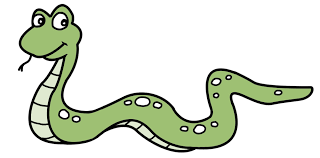 Research
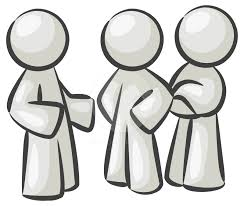 Research the mathematician Mohammed ibn-Musa al-Khwarizmi and write about his contributions to algebra.

When did algebra first come into use?
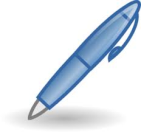 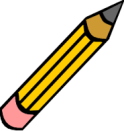 Memory
Stretch
Don’t forget, in algebra a letter is representing an unknown number!!

It could be anything!